JMA lunar calibration report[MTSAT-2 and GMS-5]
1
Masaya Takahashi1, Bartolomeo Viticchie2, and Sebastien Wagner2
1Japan Meteorological Agency, 2EUMETSAT
Acknowledgement: Tom Stone (USGS)
Lunar Calibration Workshop, 1-4 December 2014, Darmstadt, Germany
Contents
2
Introduction
MTSAT-2/Imager lunar calibration
GMS-5/VISSR lunar calibration
Summary and future plans
Lunar Calibration Workshop, 1-4 December 2014, Darmstadt, Germany
JMA geostationary (GEO) satellites
3
GMS-5
GMS
GMS-2
GMS-3
GMS-4
GMS (Geostationary Meteorological Satellite)
(Himawari-5)
(Himawari)
(Himawari-2)
(Himawari-3)
(Himawari-4)
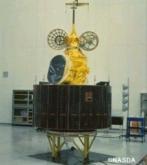 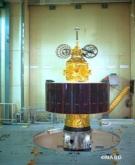 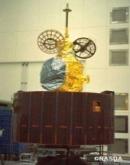 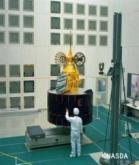 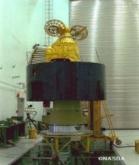 (GOES-9)
Back-up operation of GMS-5 w/ GOES-9 by NOAA/NESDIS: 
2003/05/22-2005/06/28
Sep 1989
Mar 1995
Aug 1981
Aug 1984
Jul 1977
ⒸNASDA
ⒸNASDA
ⒸNASDA
ⒸNASDA
ⒸNASDA
MTSAT-1R
MTSAT-2
MTSAT (Multi-functional Transport SATellite )
(Himawari-7)
(Himawari-6)
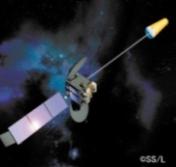 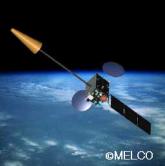 Himawari
Himawari-8
Himawari-9
launched on
7 Oct. 2014!
2016
2014
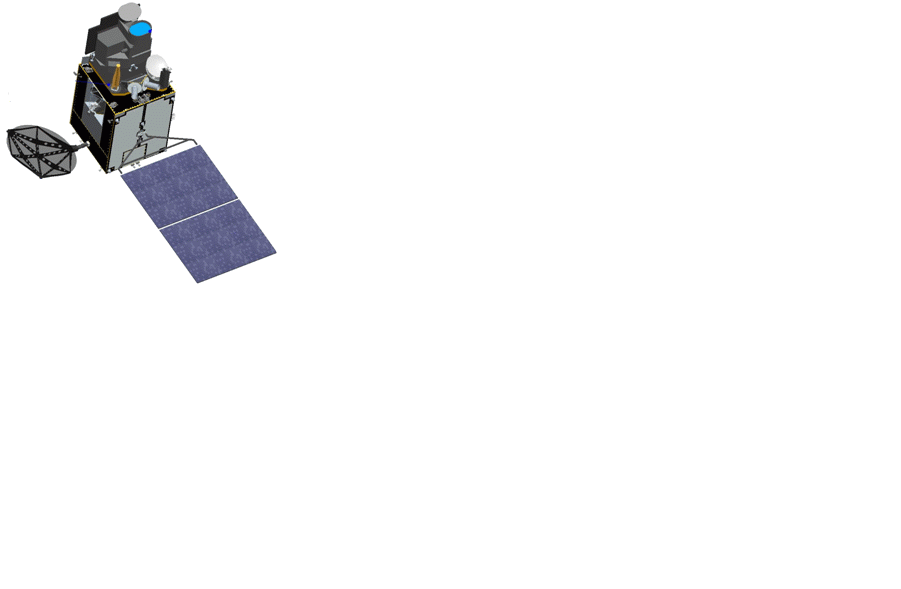 Feb 2005
Feb 2006
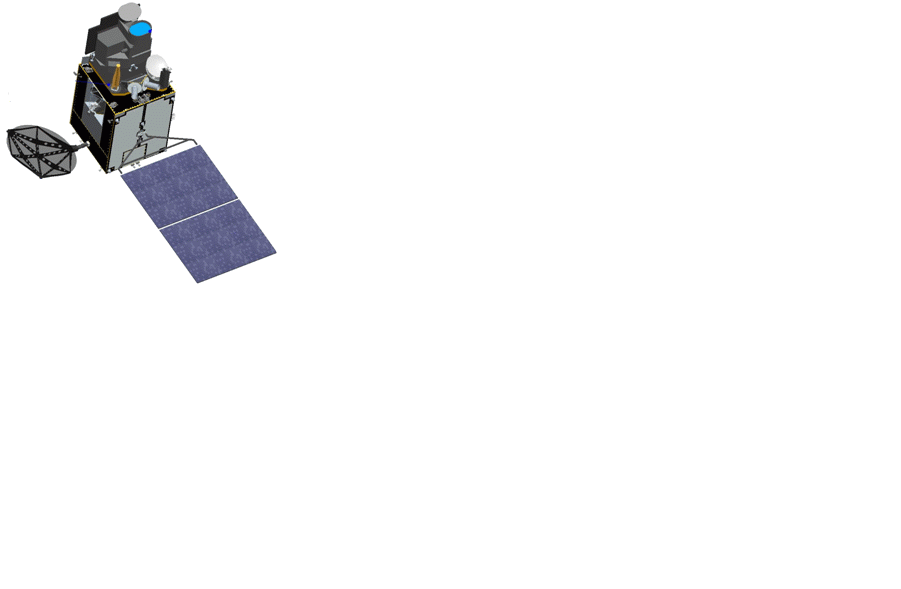 ⒸMELCO
ⒸSS/L
Lunar Calibration Workshop, 1-4 December 2014, Darmstadt, Germany
Lunar observations of JMA GEO satellites
4
# of lunar observations for MTSAT-2 and GMS-5 will increase
Lunar observations for past GMS satellites will be extracted in future
Lunar Calibration Workshop, 1-4 December 2014, Darmstadt, Germany
Spectral Response Functions
5
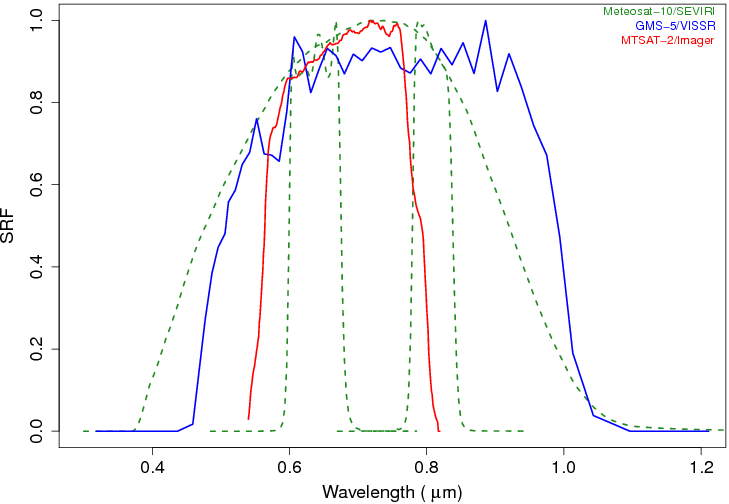 MTSAT-2/Imager
GMS-5/VISSR
MSG-3/SEVIRI
Lunar Calibration Workshop, 1-4 December 2014, Darmstadt, Germany
MTSAT-2/Imager lunar calibration: general
6
3-axis stabilized GEO satellite
Satellite position: from telemetry
Located at ~ 145 E
Instrument: VIS/IR optical imager
Similar to GOES/Imager
1 visible channel (0.68µm)
1 km horizontal resolution at SSP
8 detectors for N-S direction
10-bit (1024 digital counts)
Scanning: E-W direction
Hourly Full-disk obs. + NH/SH obs.
The Moon acquisition
NO maneuver, unscheduled
2-5 lunar observations / month
Visible channel calibration
Constant pre-launch values
Post launch cal. (not operationally used)
Vicarious calibration using RTM
Inter-calibration using deep convective clouds (DCCs)
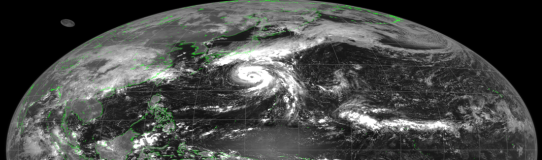 2010-09-24T02:30Z
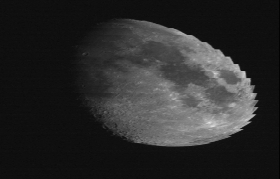 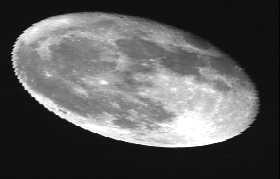 2012-02-09T04:15Z
2012-10-24T22:00Z
Lunar Calibration Workshop, 1-4 December 2014, Darmstadt, Germany
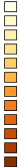 MTSAT-2/Imager lunar calibration: dataset
Absolute phase angle [deg]
0       30     60      90     120   150   180
7
Low illumination
Full moon
Manual extraction of lunar observations
Predict the Moon position using JPL DE405
IR (10.8µm) image is used to find the Moon
62 of total 98 observations for the ROLO model
(Jul. 2010-Dec.2013)
Lunar observation: L1A equivalent data
Converted to L1B equivalent DC/radiance (i.e., detector equalization using pre-launch values)
Oversampling: 1.75 in E-W direction
( = IFOV:28µrad / sampling width: 16µrad )
Dark signal correction: N/A
Computation of observables
Same method used in the GIRO imagette processing
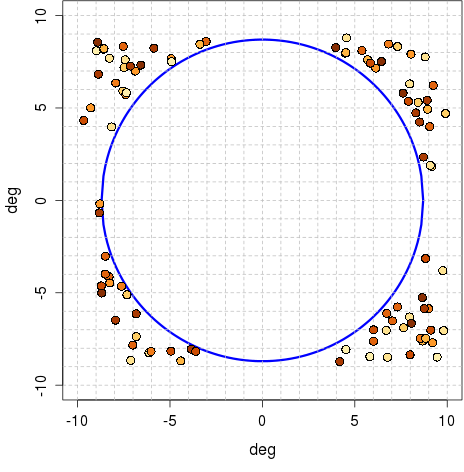 Earth disk
Positions of the Moon wrt. the centre of the Earth for MTSAT-2/Imager (Jul.2010 – Dec.2013)
Lunar Calibration Workshop, 1-4 December 2014, Darmstadt, Germany
ΔIrr (Calibration + Instrument drift)
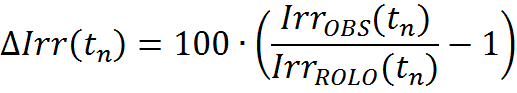 Difference between the observed Irradiance and the ROLO Irradiance (in %)
Visible calibration coefficients for MTSAT-2/Imager
Constant pre-launch values -> ΔIrr shows only instrument drift
Time series of ΔIrr for MTSAT-2/Imager
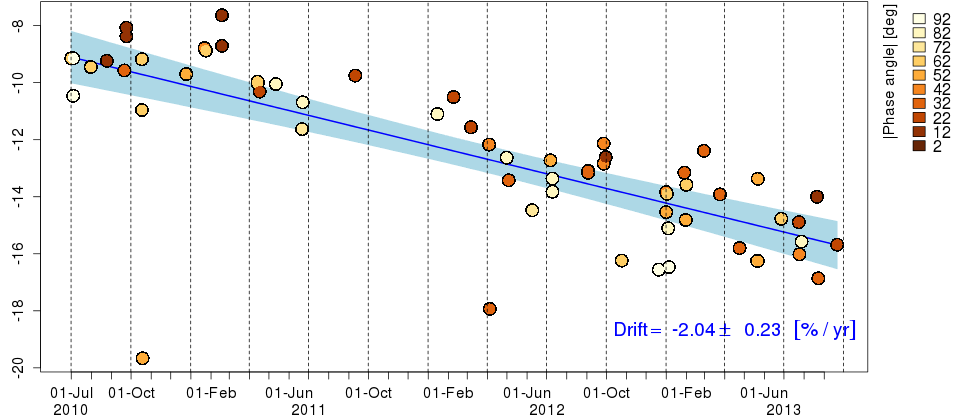 Hatch: 95% confidence interval of a linear regression line
Δirr [%]
Outliers
Lunar Calibration Workshop, 1-4 December 2014, Darmstadt, Germany
Outliers caused by incorrect extraction of lunar observations
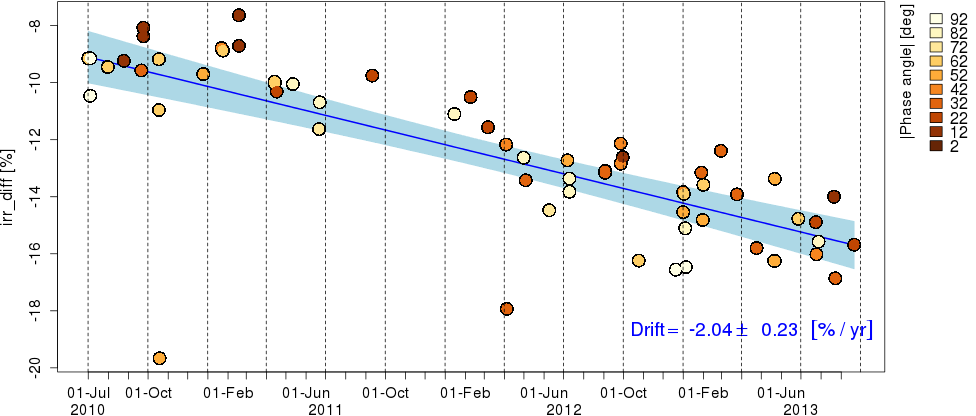 9
Case #1
Case #2
Case #1: Careless extraction
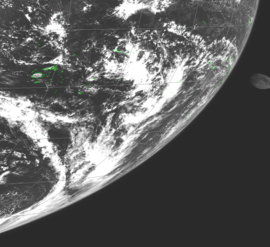 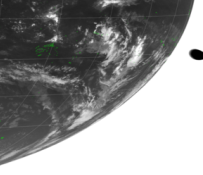 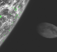 Incomplete lunar disk image
Root cause of significant ΔIrr
IR1
(10.8 µm)
VIS
Case #2: Reasonable extraction at a glance
East portion of the Moon: behind the Earth
Difficult to find out the Earth edge from VIS image during the night time
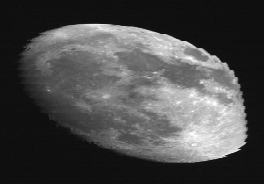 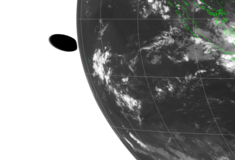 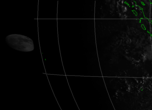 IR1
(10.8 µm)
VIS
Lunar Calibration Workshop, 1-4 December 2014, Darmstadt, Germany
Calibration slope vs. the ROLO (on the relative scale)- A way to monitor the instrument drift and compare with other calibration results
10
FPIX    : Oversampling factor
ΩPIX   :  Pixel solid angle [sr-1]
Dci     : Digital count of the Moon pixel
OffDC : Averaged deep space DC
NPIX   :  Number of the Moon pixels
[W m-2 µm-1 DC-1]
Lunar calibration
Good agreements with RTM and DCC, the smallest uncertainty of a regression line
Time series of MTSAT-2/Imager calibration slope difference (each method is rescaled at  the first calibration result)
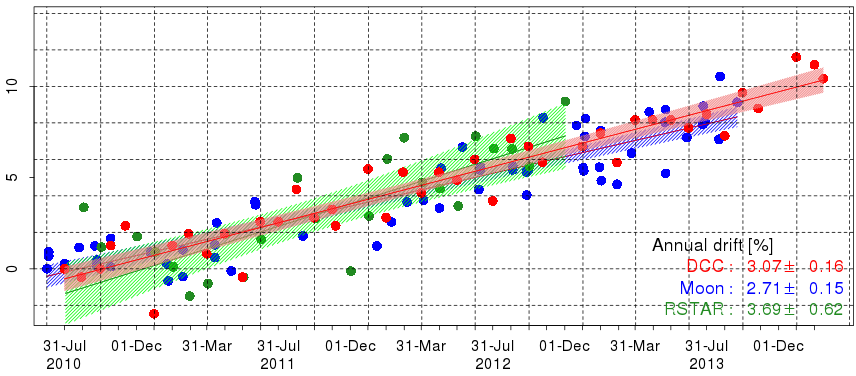 Hatch: 95% confidence interval of a linear regression line
Δslope [%]
Annual drift [%/yr]
DCC: 3.07 ± 0.16
Moon: 2.71 ± 0.15
RTM: 3.69 ± 0.62
Lunar Calibration Workshop, 1-4 December 2014, Darmstadt, Germany
GMS-5/VISSR lunar calibration: general
11
Visible channel calibration
Constant pre-launch values
Post launch cal. (not operationally used)
Vicarious calibration using RTM
Inter-calibration using deep convective clouds (DCCs)
Spin stabilized GEO satellite
Satellite position: from telemetry
Located at ~ 140 E
Instrument: VIS/IR optical imager
1 broad visible channel (similar to SEVIRI HRV)
1.25 km horizontal resolution at SSP
4 detectors for N-S direction
6-bit (64 digital counts)
Scanning: E-W direction
Hourly Full-disk observation
The Moon acquisition
NO maneuver, unscheduled
0-3 lunar observations / month
Digital count                         Radiance
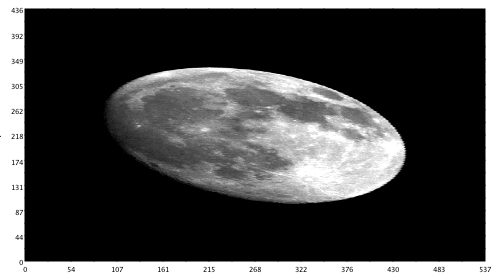 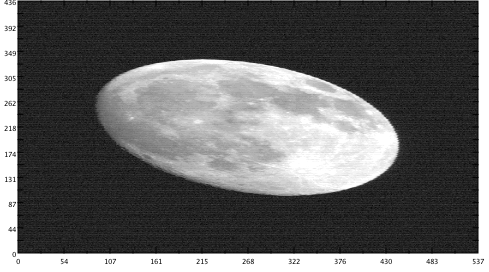 GMS-5/VISSR VIS 1996-05-02T00:53:40Z
Lunar Calibration Workshop, 1-4 December 2014, Darmstadt, Germany
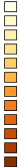 GMS-5/VISSR lunar calibration: dataset
Absolute phase angle [deg]
12
2       18      34      50     66     82     98
Lunar observation: L1A equivalent data
Conversion of DC to radiance/reflectivity
Based on LUT, no calibration equation 
Equalized DC does not exist
Radiance: derived using calibration coefficients for each detector
Oversampling: 1.475 for E-W direction
Dark signal correction: N/A
48 of total 50 useful lunar observations for the ROLO model  (Jul. 1995-Feb. 2003)
Computation of observables
Radiance for the Moon masking
Full moon
Low illumination
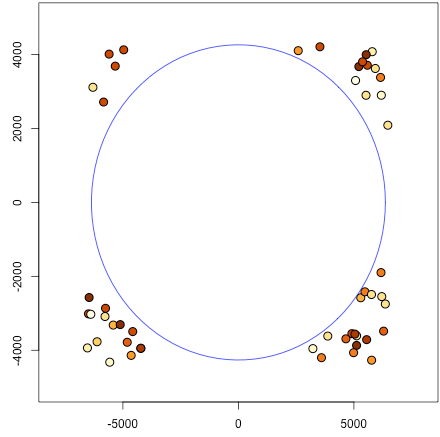 Pixel number
Positions of the Moon wrt. the centre of the Earth for GMS-5/VISSR
(Jul. 1995-Feb.2003)
Lunar Calibration Workshop, 1-4 December 2014, Darmstadt, Germany
Digital counts handling in the GMS-5/VISSR lunar calibration
13
Sanity check file
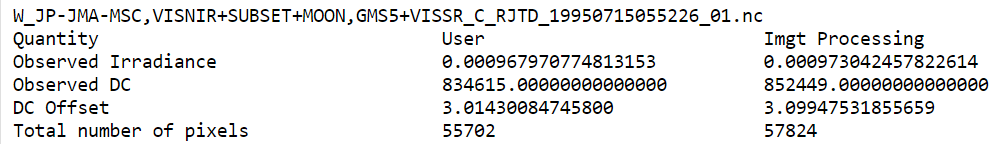 Observed Irradiance: consistent, but not identical due to the Moon mask method
Radiance for “User”, DC for “Imgt Processing”
DC cannot be used because detectors are not equalized at count level
Observed DC, DC Offset and Total number of pixels: NO meaning in GMS-5/VISSR
GMS-5/VISSR VIS channel detector#2 signal-DC-reflectivity relationships
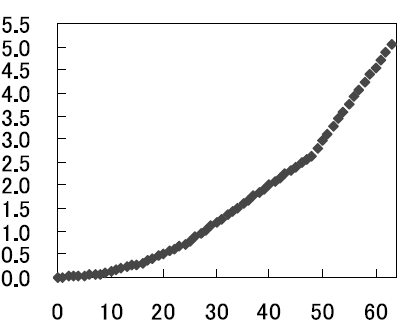 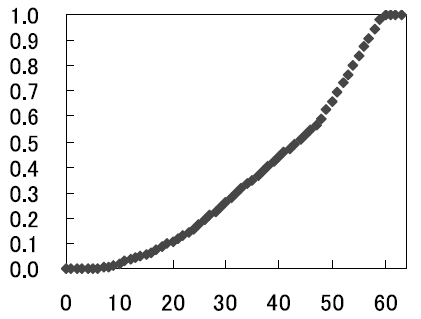 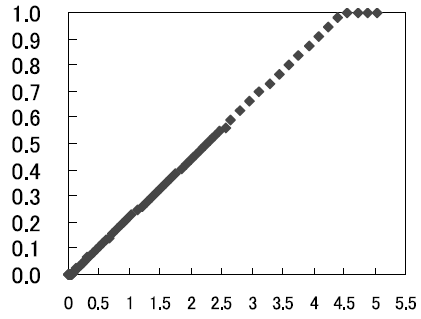 (a)                                        (b)                                       (c)
Reflectivity
Reflectivity
Detector signal [V]
Digital count                                   Detector signal [V]                                        Digital count
(Figures: Hashimoto et al.  2008)
Lunar Calibration Workshop, 1-4 December 2014, Darmstadt, Germany
Phase angle dependence in ΔIrr
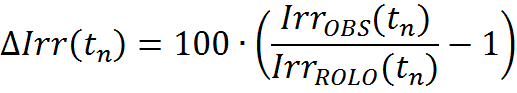 Difference between the observed Irradiance and the ROLO Irradiance (in %)
Clear phase angle dependence in ΔIrr may be caused by:
Incorrect computation of IrrOBS 
Stray light effect, scan mirror angle dependence
ROLO model 
…
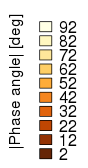 Time series of ΔIrr for GMS-5/VISSR
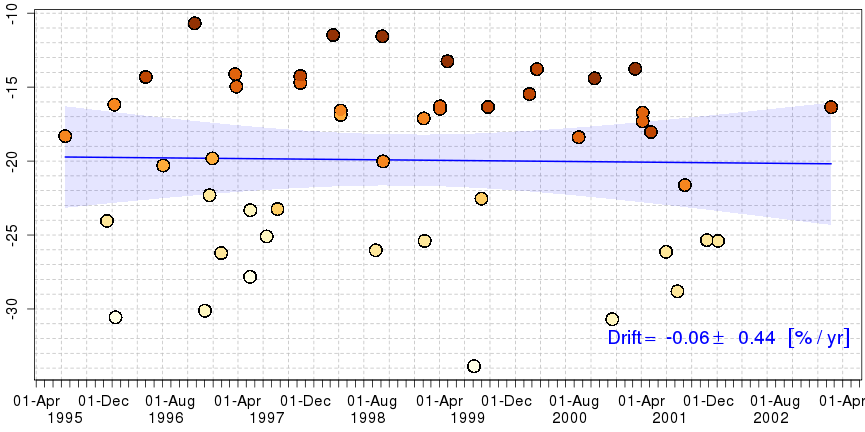 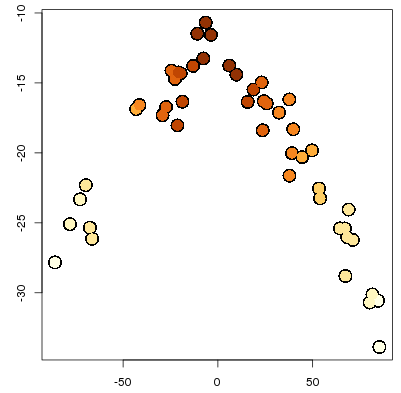 Δirr [%]
Δirr [%]
The Moon phase angle [deg]
Lunar Calibration Workshop, 1-4 December 2014, Darmstadt, Germany
Summary and future plans
15
Lunar calibration using the GIRO application
MTSAT-2/Imager
62 lunar observations (Jul. 2010 – Dec. 2013)
Calibration trend (annual drift) : consistent with other calibration method in terms of the uncertainty
GMS-5/VISSR
48 lunar observations (Jul. 1995 – Feb. 2003)
Need for the further investigation (phase angle dependence, detector equalization, usage of detector signals instead of digital counts, etc.)
Future plans
Application of GIRO apps. to Himawari-8/AHI 6 VIS/NIR bands
Combination of multiple calibration methods (DCC, desert, …)
Will be discussed/developed within the GSCIS framework
Lunar Calibration Workshop, 1-4 December 2014, Darmstadt, Germany
16
Thank you for your attention
Lunar Calibration Workshop, 1-4 December 2014, Darmstadt, Germany
w/o correction
Correction of phase angle dependence
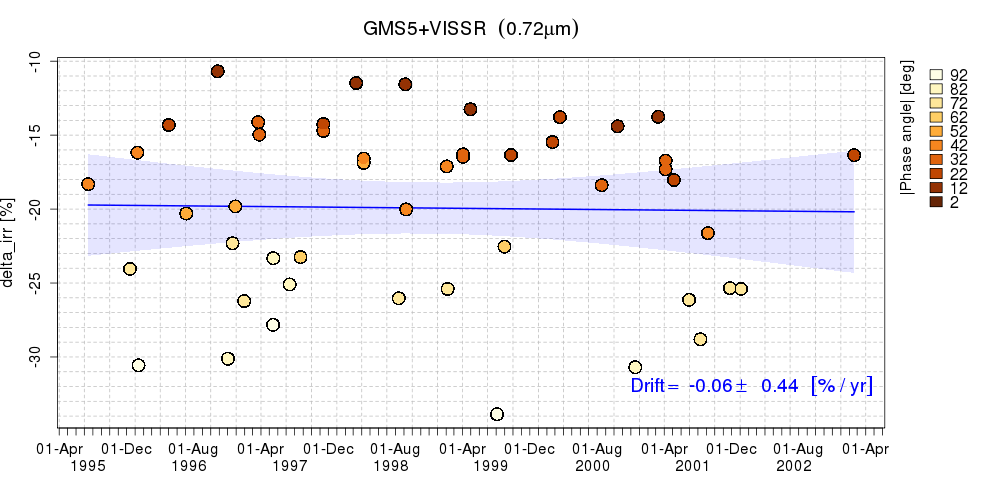 17
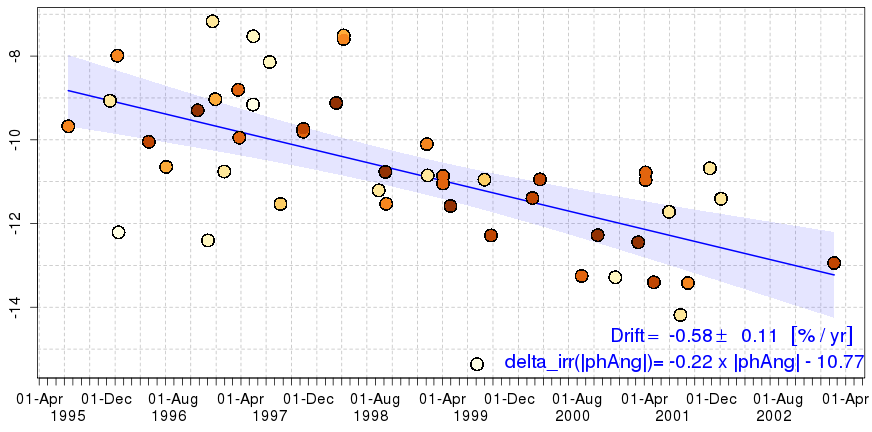 GIRO (w/ phase angle correction)
ΔIrrCORR  [%]
g            :  the Moon phase angle [deg]
ΔIrrCORR :  ΔIrr w/ phase angle correction
Drift: -0.58±0.11 [%/year]
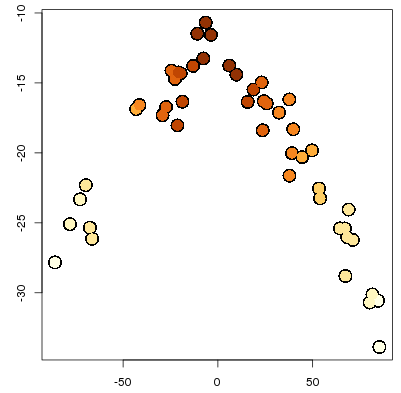 Δirr [%]
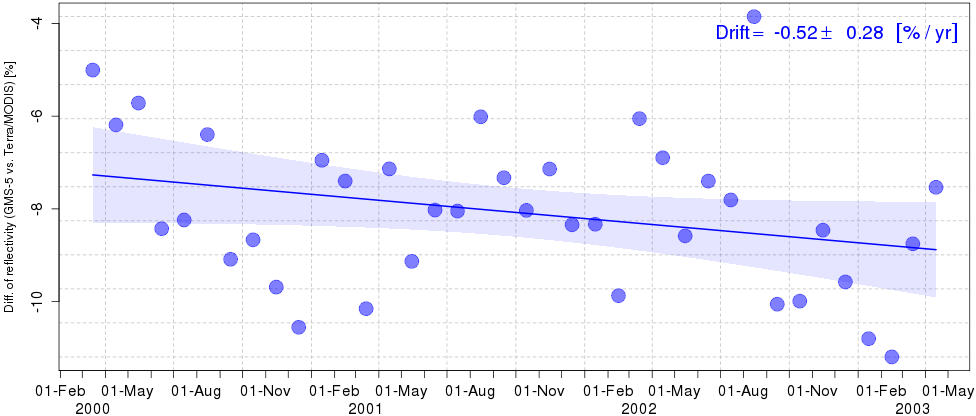 Vicarious calibration using RTM and Terra/MODIS
Drift: -0.52±0.28 [%/year]
The Moon phase angle [deg]
Good agreement in annual drift
Uncertainty is still large
Lunar Calibration Workshop, 1-4 December 2014, Darmstadt, Germany